Герои сказок на звуки н- нь
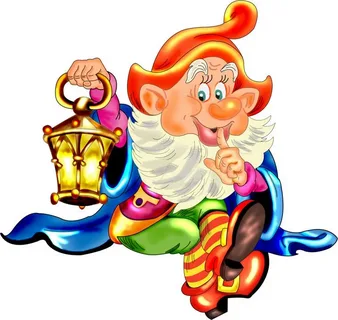 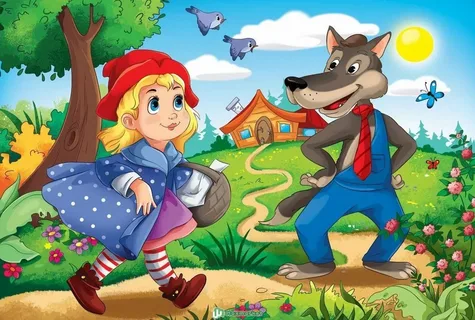 Автор – составитель: С.Н. Белова
Игра для детей старшего дошкольного возраста.


Цель: дифференциация звуков н-нь на материале героев сказок.
Задания:
  - Выбери героев, в названии которых «Н» звучит твердо, мягко;
- Определи место звуков Н,НЬ в словах;
- В каких словах нет данных звуков?
Налетела злая вьюга, Герда потеряла друга. В царство льда умчался Кай. Герда, Герда выручай! Вьюга кружит вправо, влево в сказке   -
Деревянный озорник, из сказки в нашу жизнь проник. Любимец взрослых и детей, смельчак и выдумщик затей. Проказник, весельчак и плут. Скажите, как его зовут?
Во дворце она живет и все время слезы льет. Ах, как хочет царь-отец плачу положить конец!
Хрю-хрю-хрю – каких три братца больше волка не боятся, потому что зверь тот хищный не разрушит дом кирпичный?
В шляпе с круглыми полями и в штанишках до колен. Занят разными делами, лишь учиться ему лень.
Она была подружкой гномов и вам конечно же знакома.
Взяв для подкрепления баночку варенья, отправляется в полет человечек – вертолет.
Молодцы!